Soy francés.
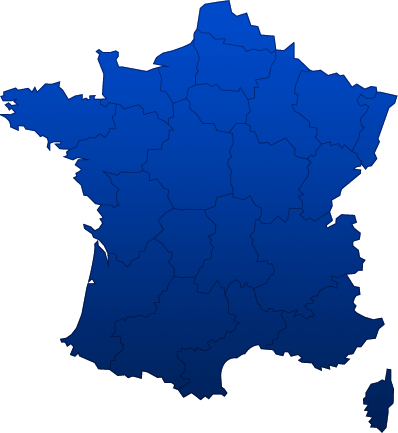 Vivo en París.
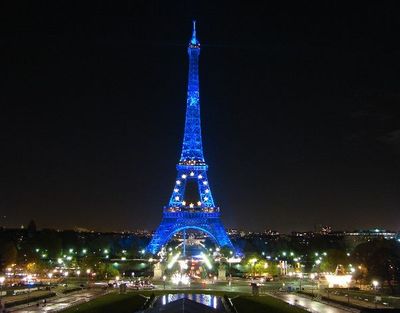 Este año habrà el Euro 2016.
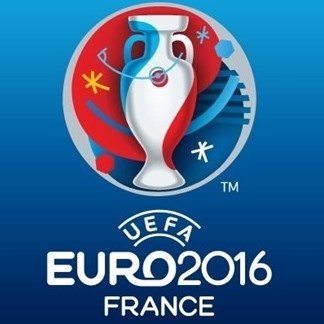 Tiene Notre Dame de Paris.
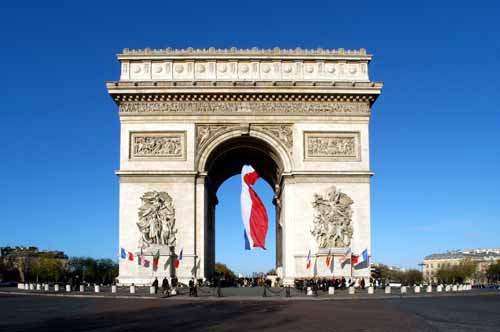 Y el estadio de Francia.
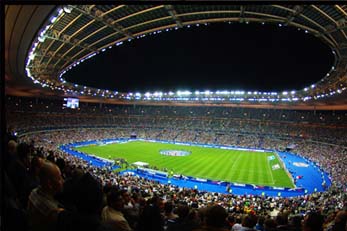